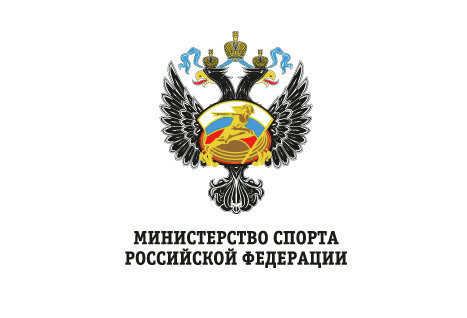 Постановление Правительства 
Российской Федерации
 от 21 января 2015 г. № 30
ФЕДЕРАЛЬНАЯ   ЦЕЛЕВАЯ   ПРОГРАММА 






"РАЗВИТИЕ ФИЗИЧЕСКОЙ КУЛЬТУРЫ И СПОРТА В РОССИЙСКОЙ ФЕДЕРАЦИИ 
НА 2016–2020 ГОДЫ"
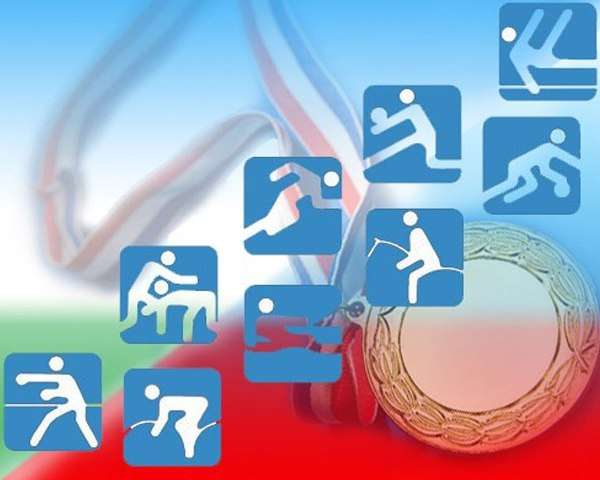 Цели Программы
Задачи Программы
Целевые индикаторы и показатели Программы
доля населения Российской Федерации, систематически занимающегося физической культурой и спортом, в общей численности населения Российской Федерации в возрасте 3 - 79 лет;
уровень обеспеченности населения спортивными сооружениями исходя из единовременной пропускной способности объектов спорта;
доля российских спортсменов, ставших призерами Олимпийских игр, в общем количестве российских спортсменов, участвующих в Олимпийских играх;
доля российских спортсменов, ставших призерами Олимпийских зимних игр, в общем количестве российских спортсменов, участвующих в Олимпийских зимних играх;
доля спортивной инфраструктуры, созданной для проведения Чемпионата мира по футболу ФИФА 2018 года и Кубка конфедераций ФИФА 2017 года в Российской Федерации, соответствующей требованиям ФИФА, в общем количестве спортивной инфраструктуры, созданной для проведения Чемпионата мира по футболу ФИФА 2018 года и Кубка конфедераций ФИФА 2017 года в Российской Федерации
Срок реализации и ожидаемые результаты Программы
2013 – 2020 г.г.  ( один этап)
обеспечено привлечение к систематическим занятиям физической культурой и спортом и приобщение к здоровому образу жизни широких масс населения;
достижение российскими спортсменами высоких спортивных результатов на крупнейших международных спортивных соревнованиях и повышение конкурентоспособности российского спорта;
Ожидаемые результаты Программы
проведение на высоком организационном уровне крупнейших международных спортивных мероприятий в Российской Федерации;
достижение следующих показателей (индикаторов):
увеличение доли населения Российской Федерации в возрасте 3 - 79 лет, систематически занимающегося физической культурой и спортом, в общей численности населения с 22,5 процента в 2012 году до 40 процентов к 2020 году;
увеличение доли российских спортсменов, ставших призерами Олимпийских игр, в общем количестве российских спортсменов, участвующих в Олимпийских играх
Ожидаемые результаты Программы
повышение уровня обеспеченности населения спортивными сооружениями исходя из единовременной пропускной способности объектов спорта с 25,1 процента в 2012 году до 48 процентов к 2020 году;
100-процентное соответствие требованиям ФИФА созданной спортивной инфраструктуры для проведения Чемпионата мира по футболу ФИФА 2018 года и Кубка конфедераций ФИФА 2017 года
Подпрограммы
1 "Развитие физической культуры и массового спорта" 
2 «Развитие спорта высших достижений и системы подготовки спортивного резерва»
 3 "Подготовка и проведение Чемпионата мира по футболу ФИФА 2018 года и Кубка конфедераций ФИФА 2017 года в Российской Федерации«
4 "Управление развитием отрасли физической культуры и спорта"